Charge Manipulation of Flow   inNanochannels
Thomas Prevenslik
QED Radiations
Berlin, Germany and Discovery Bay, Hong Kong
1
Topical Problems of Fluid Mechanics - Institute of Thermomechanics - Prague - Feb. 21-23, 2018
[Speaker Notes: Enter speaker notes here.]
Introduction
2
Topical Problems of Fluid Mechanics - Institute of Thermomechanics - Prague - Feb. 21-23, 2018
Background
In 2015, flow enhancement in nanochannels was shown [1]             by QM to produce charge causing friction to vanish that                       does not occur in classical physics

QM = quantum mechanics


Recent developments:

MD shows charge outside nanochannel [2] stops flow. 

MD [3] shows that a vibrational charge increases flow                      by breaking hydrogen bonds with the channel wall.

Purpose: Review and Comment

[1] Prevenslik T., The Bernoulli Equation in nanochannels, Topical Problems in Fluid Mechanics, 2015.
[2] J. Li, et al., Electrostatic gating of a nanometer water channel, Proc. Natl. Acad. Sci. USA,104, 3687, 2007.
[3] Kou, J. et al., “Electromanipulating Water Flow in Nanochannels,” Angew. Chem. vol. 127: pp. 2381, 2015.
3
Topical Problems of Fluid Mechanics - Institute of Thermomechanics - Prague - Feb. 21-23, 2018
QM v. Classical Physics
Heat Capacity of the Atom

TIR Confinement

EM Confinement

Simple QED

Charging
CNT/Membrane Pore

X-ray Radiation
4
Topical Problems of Fluid Mechanics - Institute of Thermomechanics - Prague - Feb. 21-23, 2018
Heat Capacity of the Atom
Macrochannels
Classical Physics
kT
QM
Nanochannels
Vanishing heat capacity  EM confinement  must be submicron
5
Topical Problems of Fluid Mechanics - Institute of Thermomechanics - Prague - Feb. 21-23, 2018
TIR Confinement
At Topical Problems in Fluids 2015, I argued the confinement          of photons by TIR in the surface of a body if its refractive index is greater than that of the surroundings.
TIR = total internal reflection

UPDATE: TIR confinement not significant                                    Fluid molecules that enter the  nanochannels                                     are placed under EM confinement.

     f = ( c/n ) /      = 2 d   E = h f

E = Planck energy
h = Planck’s constant
d = channel height
n = Refractive index of fluid
6
Topical Problems of Fluid Mechanics - Institute of Thermomechanics - Prague - Feb. 21-23, 2018
EM Confinement
EM confinement of atoms at the nanoscale is a natural consequence of high S/V ratios 

S/V = surface-to-volume

   Almost all of the heat absorbed in a nanostructure         is therefore deposited in its surface

Atoms are momentarily placed under high                     EM confinement.

 Since nanostructures are submicron, the EM confinement is submicron and the heat capacity vanishes.

Heat  cannot be conserved by temperature !   

      How is heat conserved?
7
Topical Problems of Fluid Mechanics - Institute of Thermomechanics - Prague - Feb. 21-23, 2018
Simple QED
Simple QED is proposed to conserve heat 

QED = quantum electrodynamics  

But far simpler than Feynman’s QED !


Briefly stated:

Under the QM restriction that the heat capacity of the atom vanishes, the heat Q absorbed in  the nanostructure surface creates standing EM radiation having half wavelength /2 = d, where d is the minimum dimension of the nanostructure
Nanochannel
d
Heat
Q
Standing Wave
/2 = d
8
Topical Problems of Fluid Mechanics - Institute of Thermomechanics - Prague - Feb. 21-23, 2018
Charging Mechanisms
CNT in water

Pore in Biological Membrane
9
Topical Problems of Fluid Mechanics - Institute of Thermomechanics - Prague - Feb. 21-23, 2018
CNT
Turbulence
Water
Molecules
kT
For CNTs having diameters d  0.84 nm in water with index n  1.30, the EM radiation at X-ray levels has wavelength  = 2nd = 2.18 nm with              Planck energy E = hc/   = 0.57 keV.
Nanochannel
d
X-ray photon energy E = 3NU, where N is the number of water molecules.  For E = 570 eV and U =1.5 kT, N = 4895. 
 
In a cylindrical slice of width S in a diameter  D through the CNT is ,                                    N = (D/S)2/4 gives D  25 nm. 

Charging requires turbulence to renew heat Q continuously.
Q
Standing      X-ray
/2 = d
10
Topical Problems of Fluid Mechanics - Institute of Thermomechanics - Prague - Feb. 21-23, 2018
Membrane Pore
kT limit Radius
R2
Nanochannel
d
For X-ray levels in pores of membranes,                                                      the radius R2 is the boundary where kT > 0.

Heat Q flows into nanochannel. The prior QM plot of heat capacity            shows R2 = 50 to 100 microns at ambient temperature T = 300 K
Q
Membrane
Standing      X-ray
/2 = d
11
Topical Problems of Fluid Mechanics - Institute of Thermomechanics - Prague - Feb. 21-23, 2018
Membrane Pore
R2 = 50 micron
R2 = 100 micron
The X-ray creation time  for 570 eV X-rays.  
R2 = boundary where kT > 0, R2 = 50,100 microns 
L = thickness of membrane, L = 50 microns. 
K = thermal conductivity,  K = 0.5 W/m-K
        T = temperature, T = 300 K 

Heat Q flows into nanochannel at  < 10 fs which is sufficiently instantaneous to assure the X-ray transition and charging
MD Simulations
Programs

 Model-Method

Results
13
Topical Problems of Fluid Mechanics - Institute of Thermomechanics - Prague - Feb. 21-23, 2018
Programs
MD computer programs, e.g., LAMMPS based on classical physics that allow the atom the heat capacity to change in temperature are invalid by QM.
 
 In the literature, the large number of classical MD      solutions of nanochannel flow are invalid by QM. 

To obtain valid MD simulations, standard MD computer algorithms require modification to simulate the QM effect of vanishing heat capacity.

Allen & Tildesley algorithms modified
14
Topical Problems of Fluid Mechanics - Institute of Thermomechanics - Prague - Feb. 21-23, 2018
Model-Method
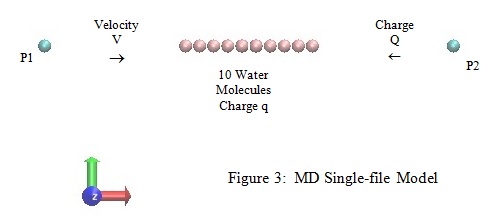 Points P1 and P2 (blue) are for visual references as the water molecules move back and forth along the X-axis
The L-J parameters for water were,  = 0.315 x10 -9 m and   = 73.3 k. 

Frictionless flow simulated by reducing  by a factor of 100. 

Initially, all molecules move at velocity V = 1 m/s in the positive X direction.

Each water molecule carries a 1 fs fluctuating charge q = 1 e 

The time step t = 0.001 fs  

Solutions on a PC took 1.5 million iterations and < 1 minute.
15
Topical Problems of Fluid Mechanics - Institute of Thermomechanics - Prague - Feb. 21-23, 2018
Results
Displacement

Velocity

String Length
16
Topical Problems of Fluid Mechanics - Institute of Thermomechanics - Prague - Feb. 21-23, 2018
Displacement
The X displacement response  after the charge Q reacts with charge q of each of the molecules. The molecule nearest point P2 (blue) responds immediately to charge Q. The molecule nearest P1  (yellow) responds later.
17
Topical Problems of Fluid Mechanics - Institute of Thermomechanics - Prague - Feb. 21-23, 2018
Velocity
Velocities < 0 show deceleration. 
The molecule nearest P2 (blue) underwent oscillation at 40 GHz
18
Topical Problems of Fluid Mechanics - Institute of Thermomechanics - Prague - Feb. 21-23, 2018
String Length
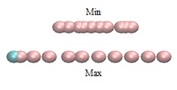 The string length L is disrupted during deceleration,                  the minimum occurring during compression with the        maximum  after repulsion.
19
Topical Problems of Fluid Mechanics - Institute of Thermomechanics - Prague - Feb. 21-23, 2018
Review & Comment
Based on classical MD, the prevailing view that:
 
(1) Stationary charge outside a nanochannel blocks  single-file flow      depending on the orientation of the water molecules, and

(2) Vibrating charge increases flow as hydrogen bonds are broken

is inconsequential to the QM charging by X-rays

By QM, all hydrogen bonds broken and atoms charged:

(1) Stationary charge  blocks flow by Coulomb repulsion                                      of all atoms, and

(2) Increased flow is caused by the reduced friction                                          from Coulomb repulsion of all atoms and channel wall
Topical Problems of Fluid Mechanics - Institute of Thermomechanics - Prague - Feb. 21-23, 2018
Conclusions
MD simulations of 10 water molecules through a CNT were performed with QM that precludes conservation of heat by temperature. 

Heat is conserved by producing X-rays that charge the water molecules

      Coulomb repulsion produces frictionless flow   Bernoulli equation.

Under high EM confinement, the free electrons recombine with the charged atoms every 1 fs to produce electro-neutrality only to promptly ionize once again, the process repeating until the string of molecules leaves the CNT.

The CNT diameter d < 1 nm is small enough to create X-rays as turbulence brings water molecules having kT energy in the surroundings to the CNT surface             to be expended in creating X-rays.  

In application to nanopores, the heat flow from the kT energy in the membrane is  sufficient to raise the pore to X-ray levels in about 10 fs . 

Experiments are needed to verify MD simulations !
20
Topical Problems of Fluid Mechanics - Institute of Thermomechanics - Prague - Feb. 21-23, 2018
Questions & Papers
Email: nanoqed@gmail.com

     http://www.nanoqed.org
21
Topical Problems of Fluid Mechanics - Institute of Thermomechanics - Prague - Feb. 21-23, 2018
[Speaker Notes: Enter speaker notes here.]